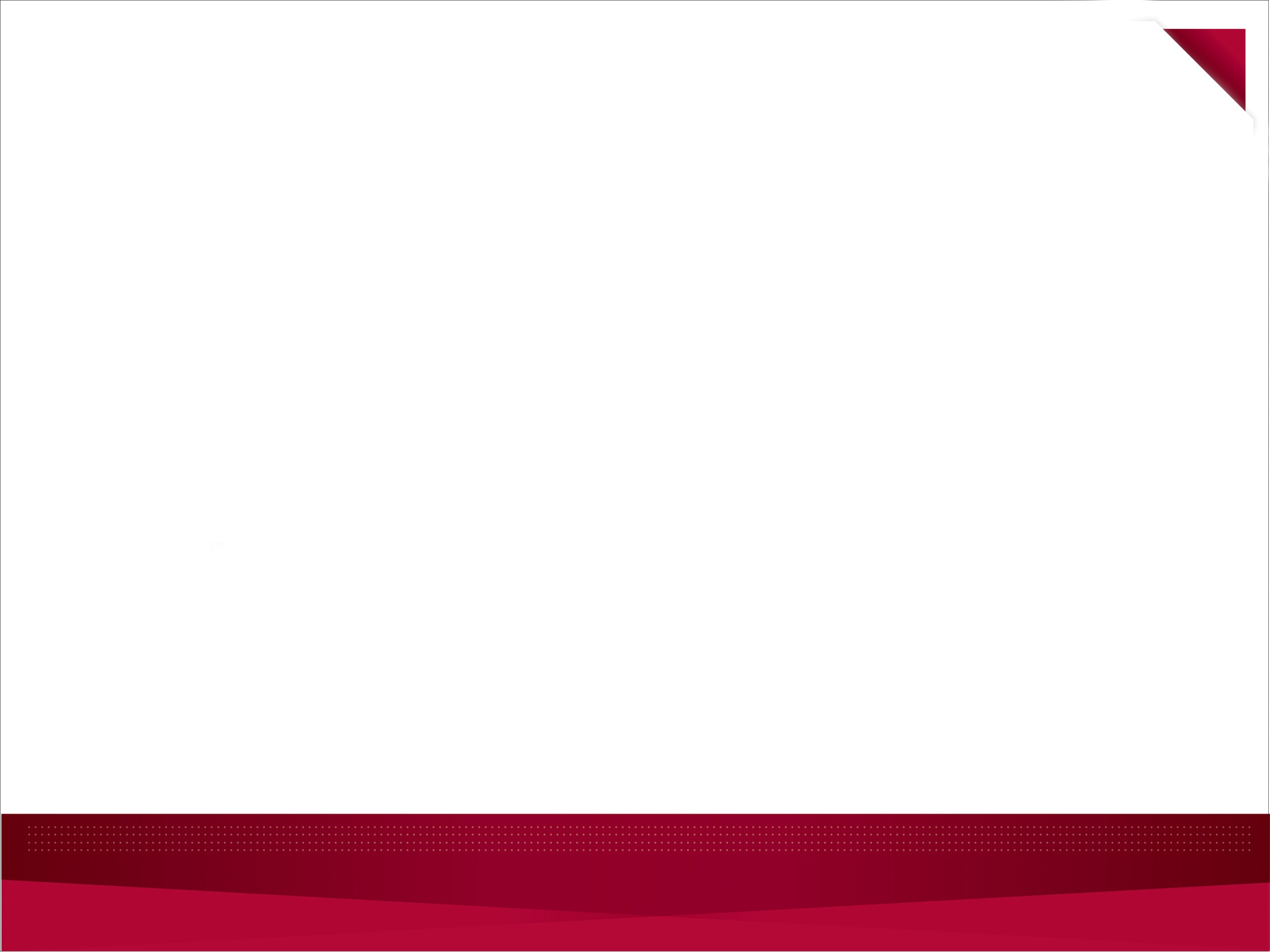 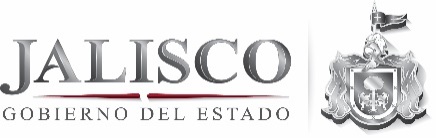 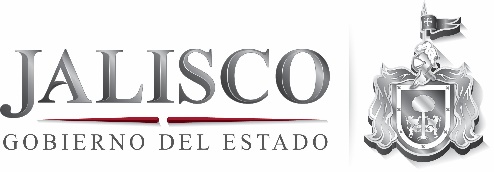 Orden del día
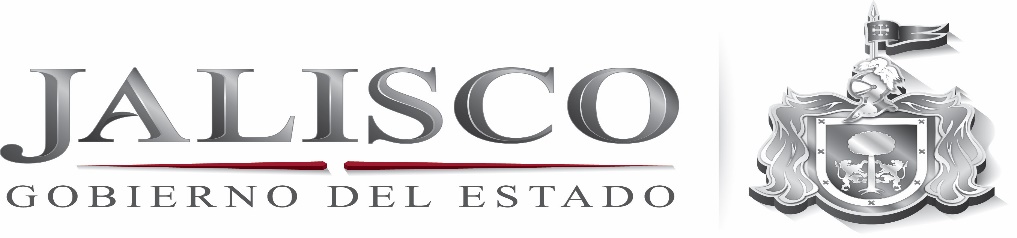 Lista de asistencia y en su caso declaración de existencia de Quórum legal.
Discusión y aprobación del Orden del día.
Lectura y en su caso aprobación del Acta de la Sesión Extraordinaria, celebrada el 5 de Junio  del 2015.
Presentación y en su caso Aprobación del Anteproyecto del Presupuesto  2016 que incluye: 
		a) Programas Presupuestarios. 
		b) presupuesto de Ingresos y Egresos. 
		c) Plantilla
		d) Organigrama.
a) Programas Presupuestarios
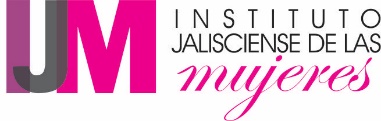 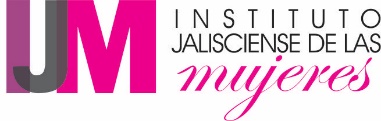 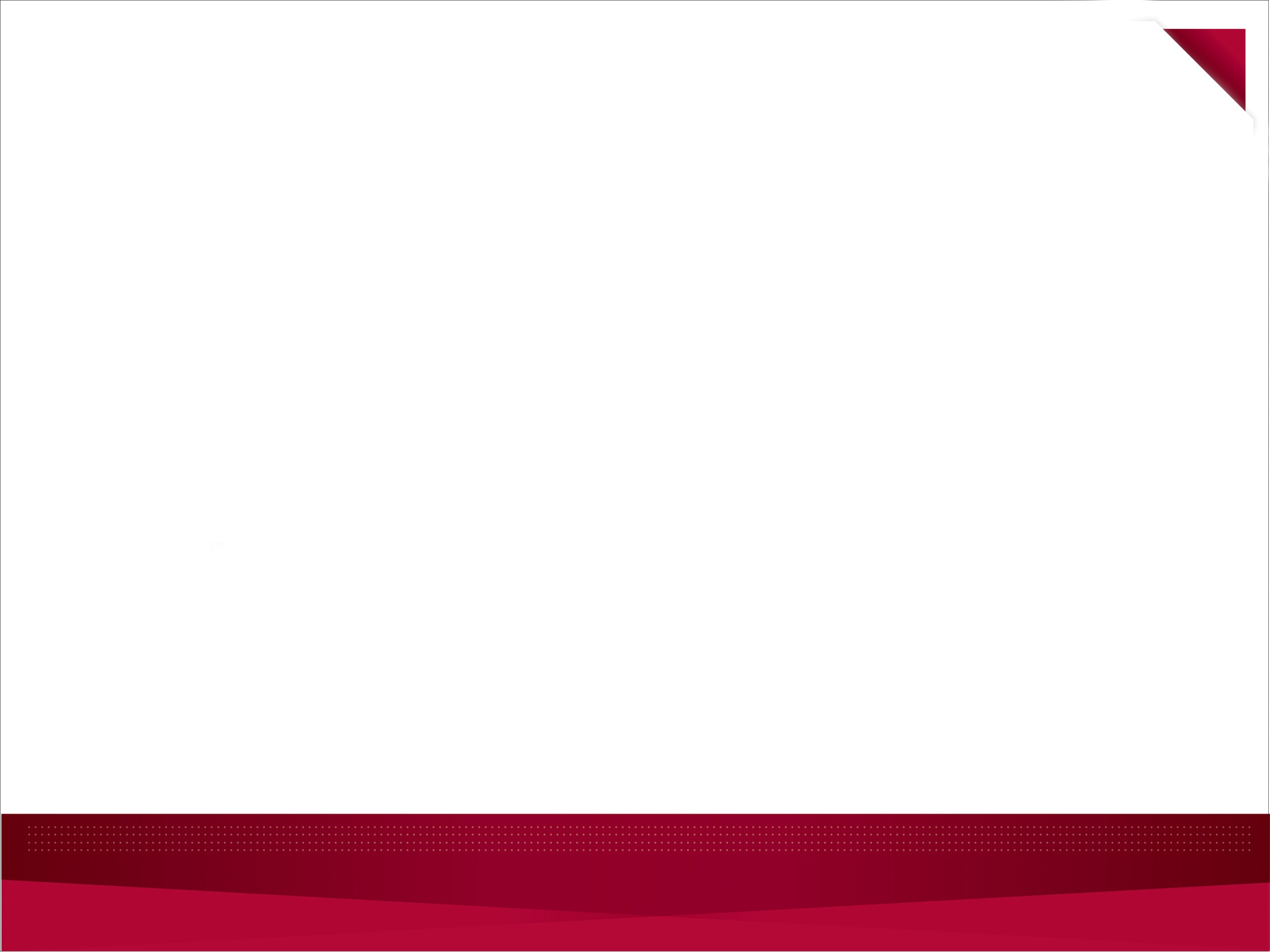 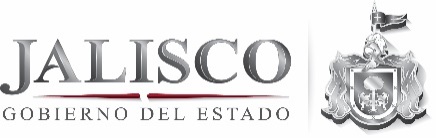 Programa Presupuestario
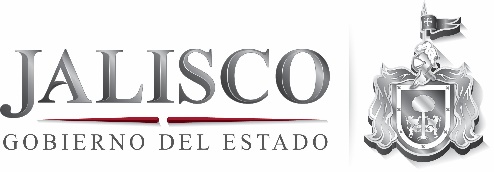 Orden del día
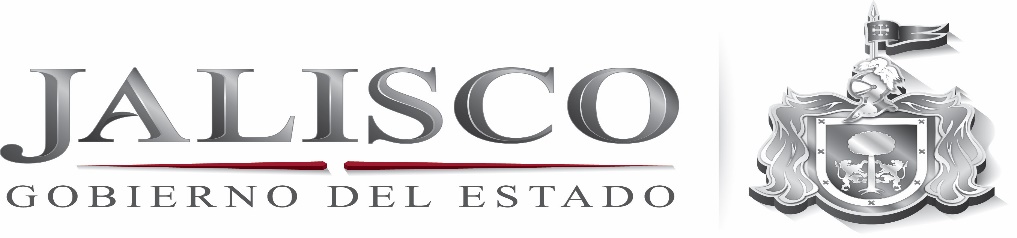 Lista de asistencia y en su caso declaración de existencia de Quórum legal.
Discusión y aprobación del Orden del día.
Lectura y en su caso aprobación del Acta de la Sesión Extraordinaria, celebrada el 5 de Junio  del 2015.
Presentación y en su caso Aprobación del Anteproyecto del Presupuesto  2016 que incluye: 
		a) Programas Presupuestarios. 
		b) presupuesto de Ingresos y Egresos. 
		c) Plantilla
		d) Organigrama.
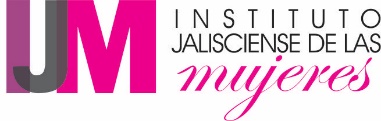 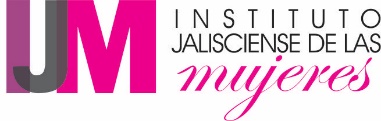 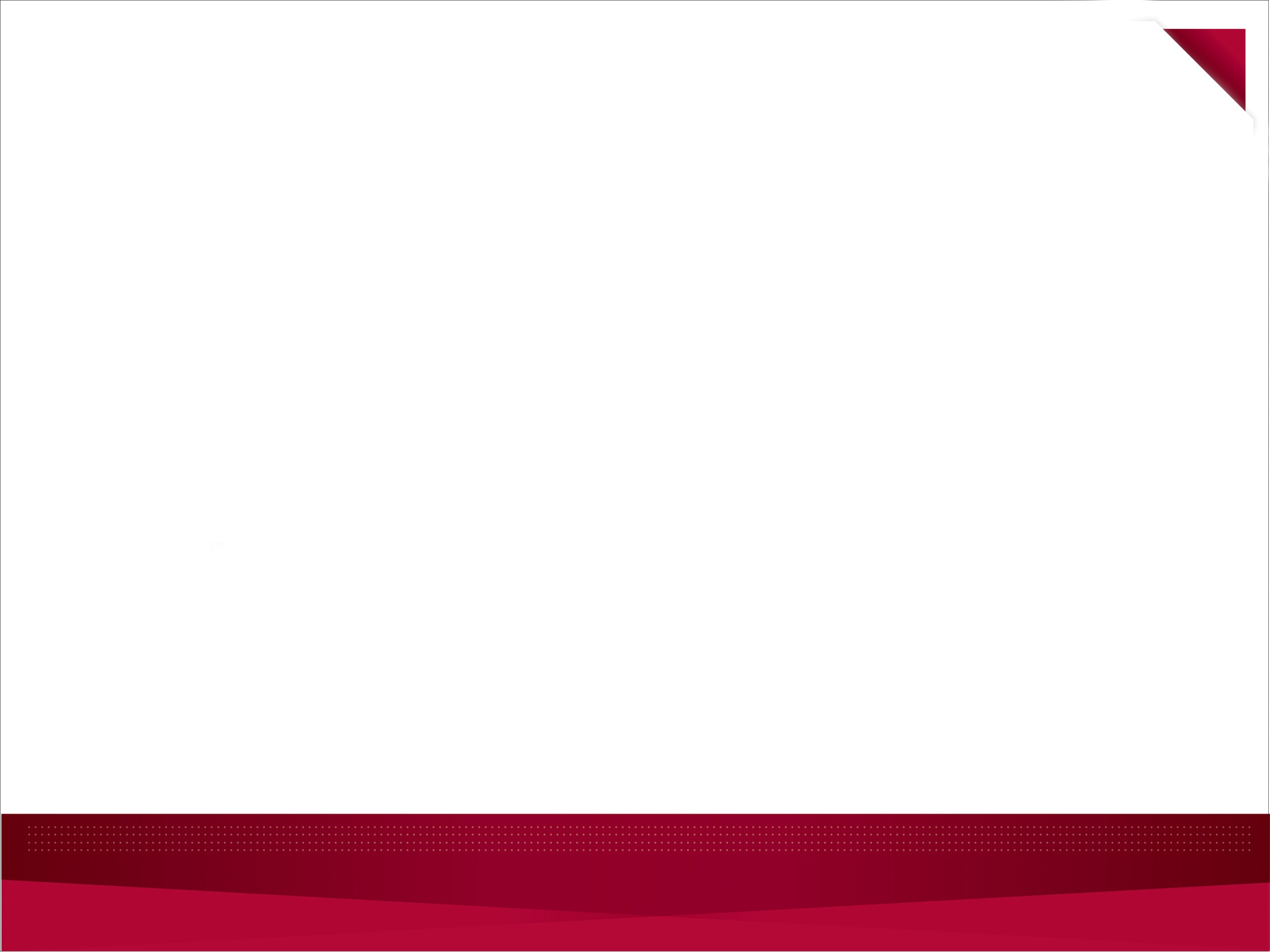 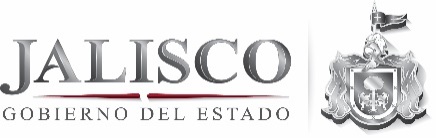 Programa Presupuestario
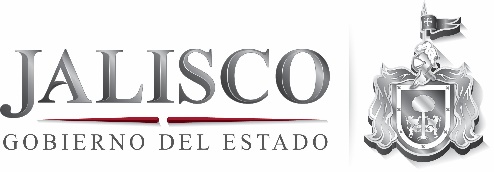 Orden del día
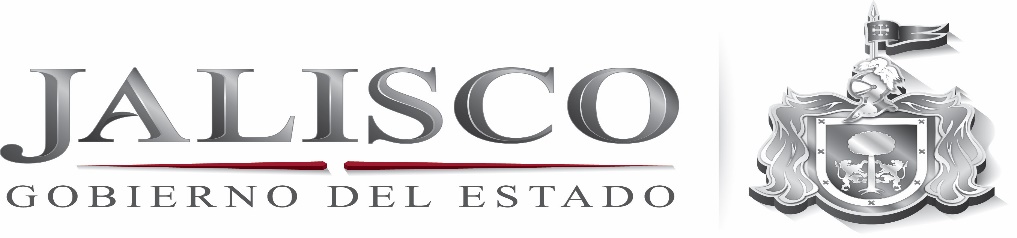 Lista de asistencia y en su caso declaración de existencia de Quórum legal.
Discusión y aprobación del Orden del día.
Lectura y en su caso aprobación del Acta de la Sesión Extraordinaria, celebrada el 5 de Junio  del 2015.
Presentación y en su caso Aprobación del Anteproyecto del Presupuesto  2016 que incluye: 
		a) Programas Presupuestarios. 
		b) presupuesto de Ingresos y Egresos. 
		c) Plantilla
		d) Organigrama.
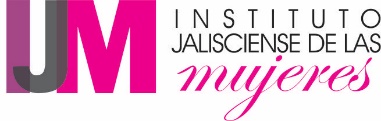 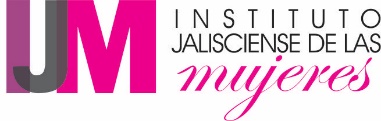 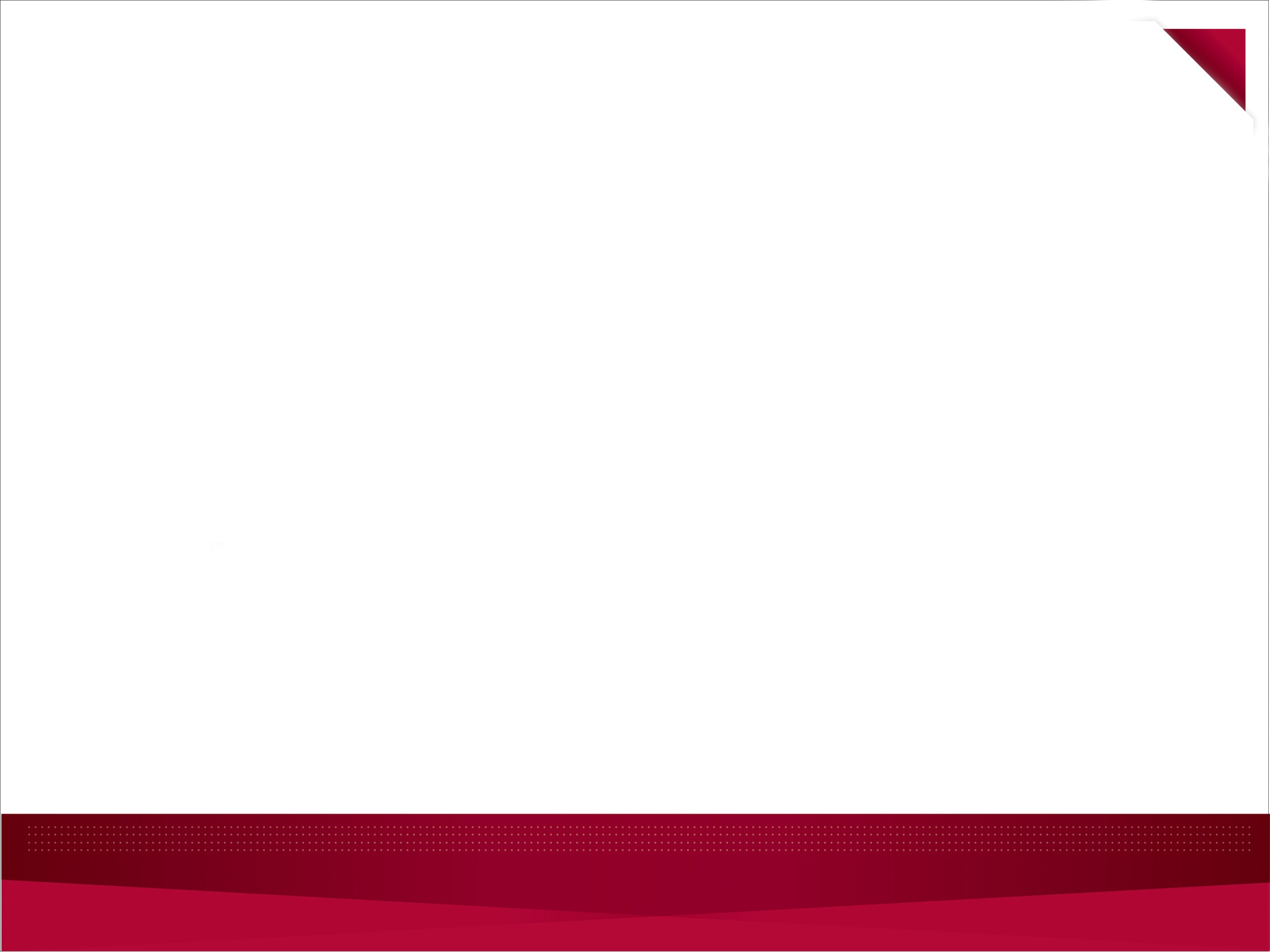 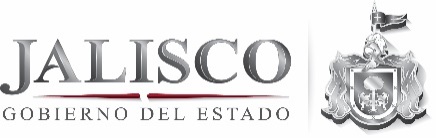 Programa Presupuestario
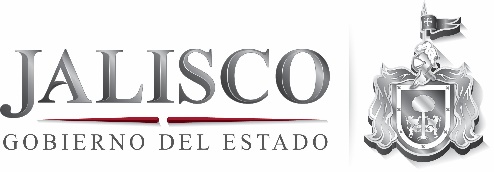 Orden del día
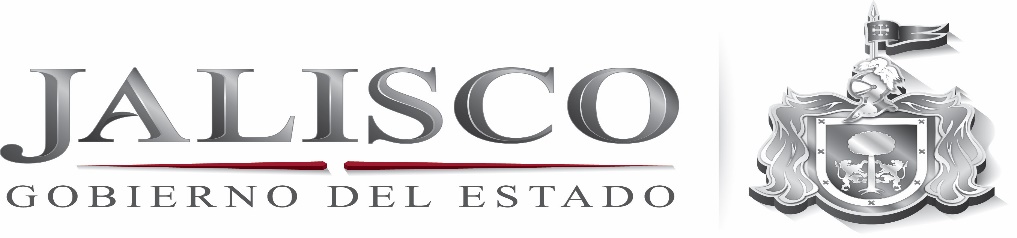 Lista de asistencia y en su caso declaración de existencia de Quórum legal.
Discusión y aprobación del Orden del día.
Lectura y en su caso aprobación del Acta de la Sesión Extraordinaria, celebrada el 5 de Junio  del 2015.
Presentación y en su caso Aprobación del Anteproyecto del Presupuesto  2016 que incluye: 
		a) Programas Presupuestarios. 
		b) presupuesto de Ingresos y Egresos. 
		c) Plantilla
		d) Organigrama.
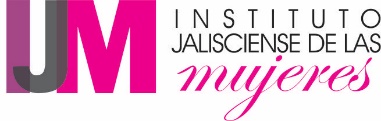 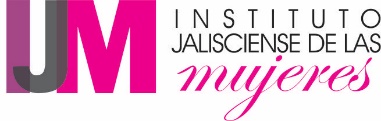 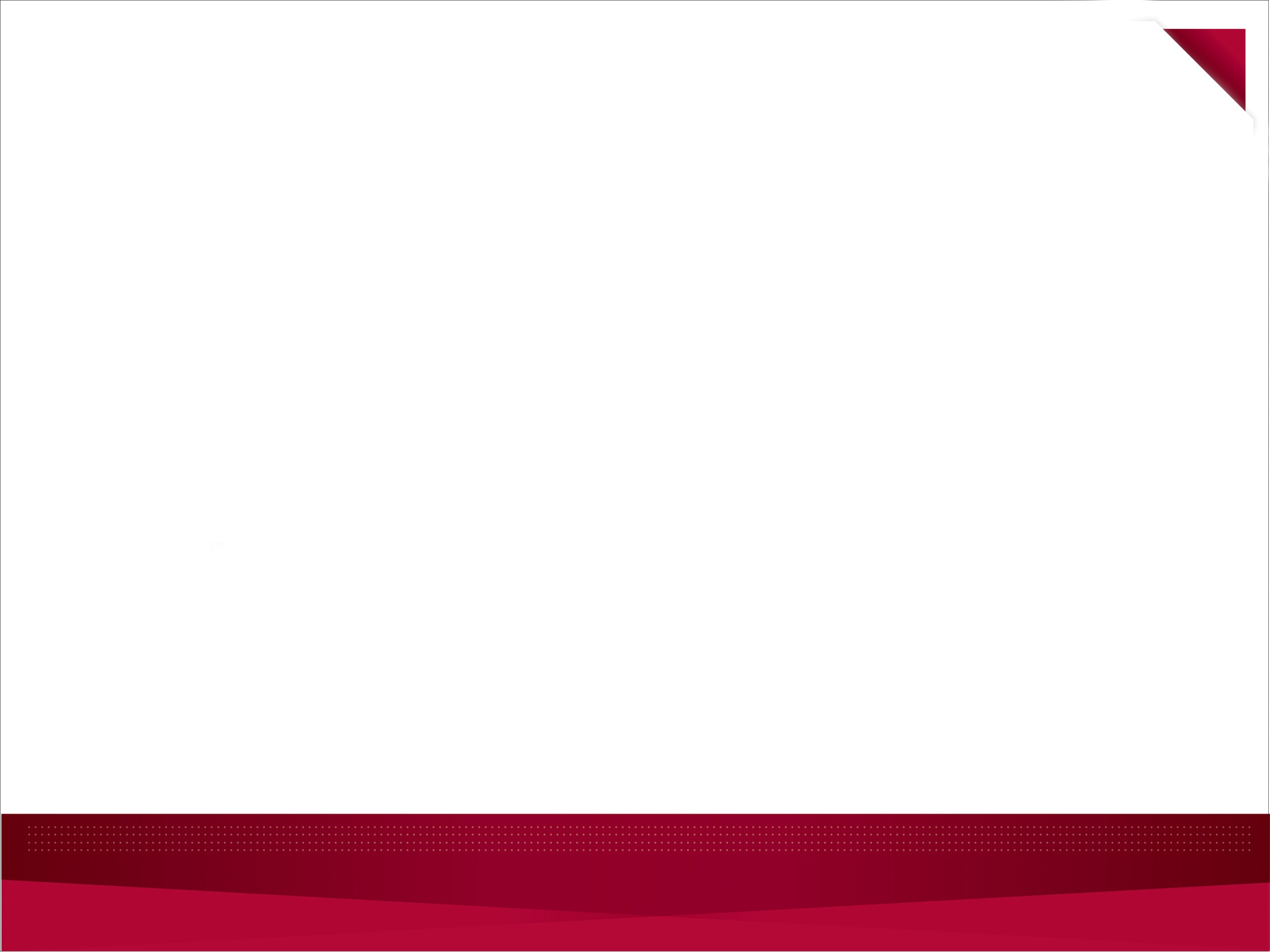 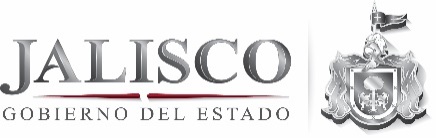 Programa Presupuestario
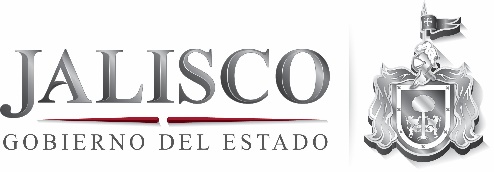 Orden del día
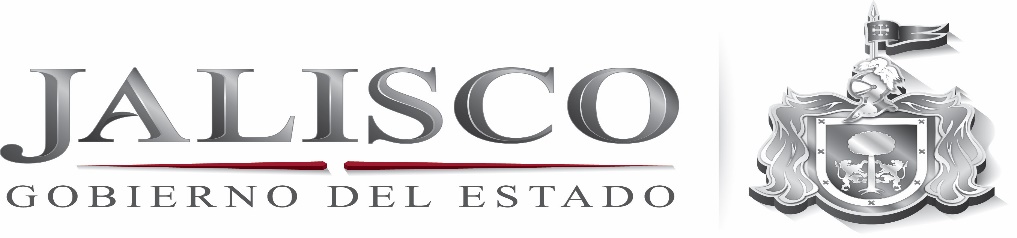 Lista de asistencia y en su caso declaración de existencia de Quórum legal.
Discusión y aprobación del Orden del día.
Lectura y en su caso aprobación del Acta de la Sesión Extraordinaria, celebrada el 5 de Junio  del 2015.
Presentación y en su caso Aprobación del Anteproyecto del Presupuesto  2016 que incluye: 
		a) Programas Presupuestarios. 
		b) presupuesto de Ingresos y Egresos. 
		c) Plantilla
		d) Organigrama.
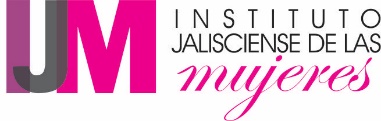 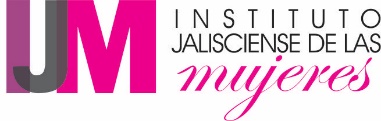 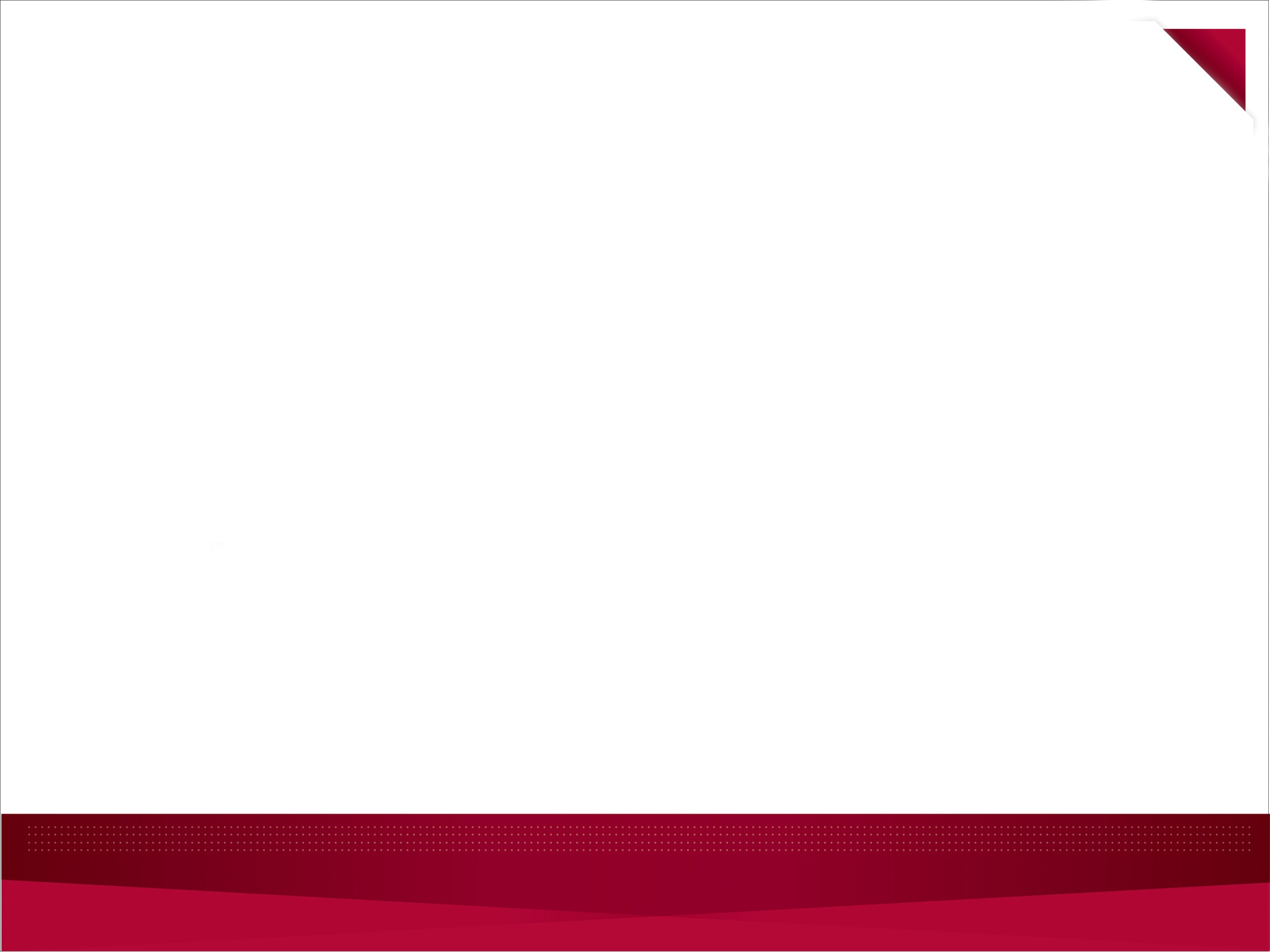 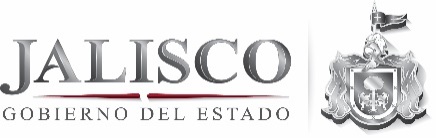 Presupuesto x Programas
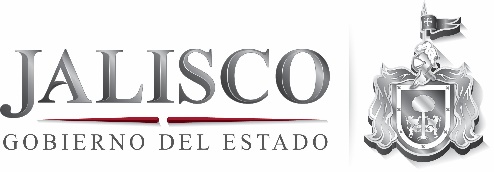 Orden del día
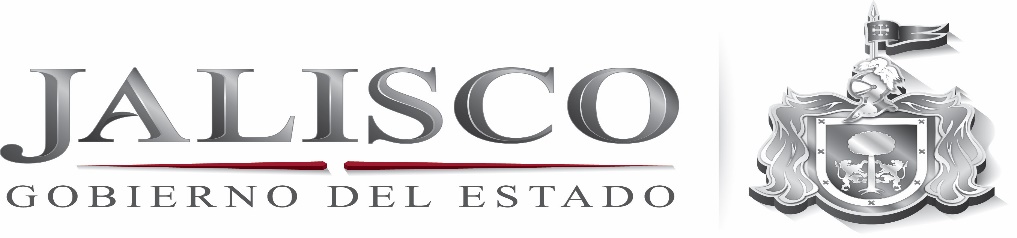 Lista de asistencia y en su caso declaración de existencia de Quórum legal.
Discusión y aprobación del Orden del día.
Lectura y en su caso aprobación del Acta de la Sesión Extraordinaria, celebrada el 5 de Junio  del 2015.
Presentación y en su caso Aprobación del Anteproyecto del Presupuesto  2016 que incluye: 
		a) Programas Presupuestarios. 
		b) presupuesto de Ingresos y Egresos. 
		c) Plantilla
		d) Organigrama.
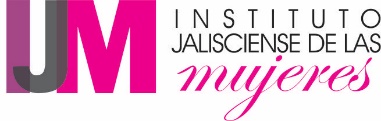 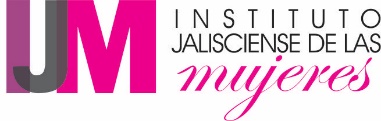